Mentale vaardigheden
Focus / aandacht
Omgaan met (wedstrijd)spanning
NAAM
Even voorstellen
Mentale training
Omgang met spanning/druk
 Omgang met tegenslagen
 Concentratie en focus
 Het stellen van de juiste doelen
 Visualiseren
Motivatie
 Zelfvertrouwen
 Zelfspraak/gedachtes
 Herstel en ontspanning
 In de ‘flow’ komen
De ballon
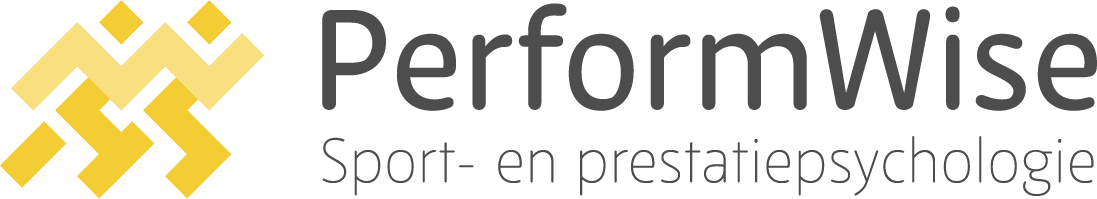 Aandacht
“where the mind goes, Everything follows”
Aandacht
Aandachtsstijlen
Extern
Iedereen heeft een eigen voorkeursstijl
 
De voorkeursstijl kost het minst energie
Daardoor meer ruimte voor afleiders
 
Tip: focussen op tegenovergestelde stijl

Bewustwording van aandacht:
Waar focus ik op onder druk 
Helpt het om op tegenovergestelde te focussen?
Breed
Smal
Intern
[Speaker Notes: Waarom hebben we het eigenlijk over aandacht? 

- Flow!]
Flow
Als focus optimaal is
Alles gaat relatief gemakkelijk en automatisch

Hoe kom je in de flow?
“Flow is the doorway to the 
more  that most of us seek”
Aandachtscirkels
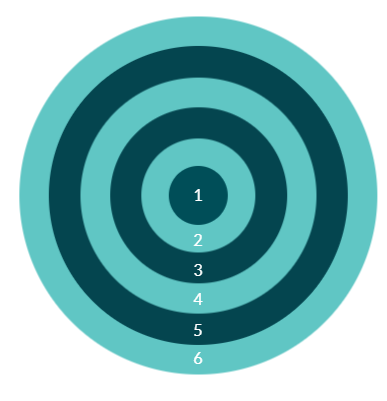 1 = focus op je taak (intern of extern)
2 = directe afleiders 
3 = gedachten over ‘is’ vs ‘behoort te zijn’ 
4 = gedachten over slagen/falen
5 = gedachten over gevolgen slagen/falen
6 = zinsvraag; waarom ben ik hier eigenlijk?
Cirkels van Eberspächer
Hoe kom je (terug) in cirkel 1?
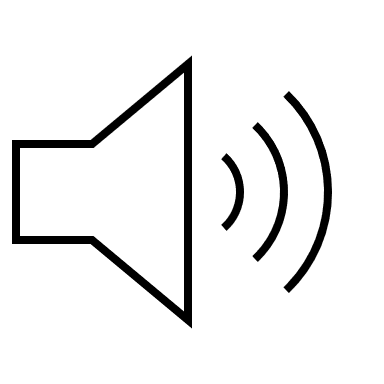 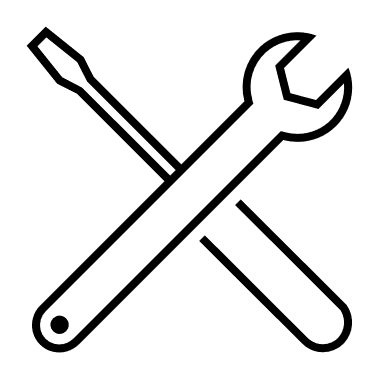 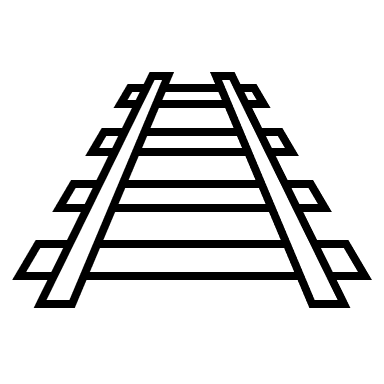 Ontspanning
Train met afleidingen
Gebruik Sleutelwoorden
Focus op controleerbare
Maak een focusplan
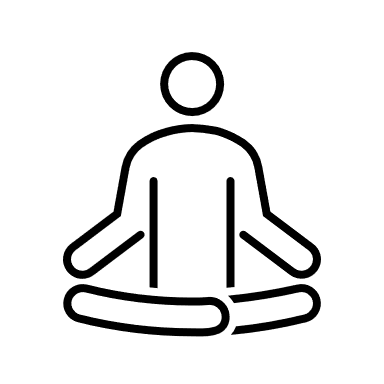 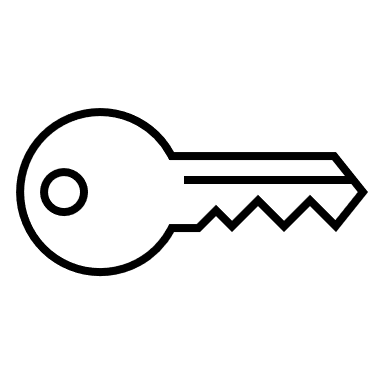 Vragen?
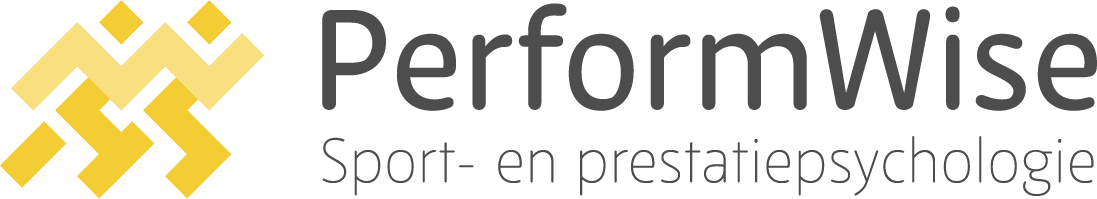 Wedstrijdspanning
“Thuis zijn we allemaal ‘kampioen’, maar op een wedstrijd lukt het net even niet. Er is toch vaak, bewust of onbewust, spanning bij de ruiter.”
Anky van Grunsven
De ballon
Wat voel je in je lichaam bij spanning?

Wat gebeurt er in je hoofd bij spanning?

Waar kan je paard gestrest van raken?
Juiste spanningsniveau
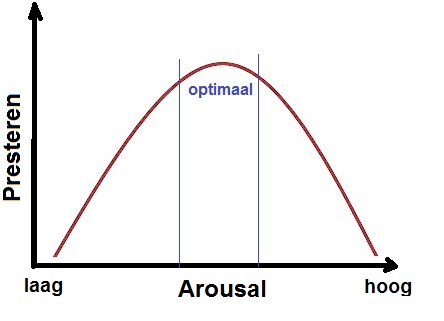 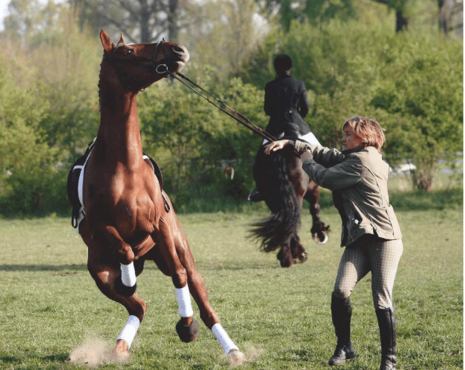 Flow
Naast aandacht zijn ook vaardigheid/uitdaging van invloed op flow. 

Bij jezelf nagaan: wat kan ik? Wat wil ik? Wat is realistisch? 

Uitdagingen  doelen
Wedstrijdje!
30 seconden 
Zoveel mogelijk van dit figuur tekenen.
[Speaker Notes: Ronde 1: Wedstrijd: wie heeft de meeste cirkels? 
Ronde 2: nogmaals, maar nu van tevoren bedenken hoeveel cirkels je denkt dat je gaat tekenen, wat is je doel? 
Ronde 3: nogmaals, maar nu belangrijk dat je ontspannen gaat zitten en je pen relaxt vasthoudt. Nog een keer.]
Doelen stellen
Combinatie van deze doelen is het beste 

Maak ze concreet en realistisch 

Vaardigheid / Uitdaging
Wedstrijdvoorbereiding
Je krijgt gevoel van controle 
Je kan je aandacht beter richten 
Je maakt minder fouten 
Je bereidt je voor op verschillende scenario’s
Je begint meer ontspannen aan de wedstrijd 
Je krijgt meer zelfvertrouwen
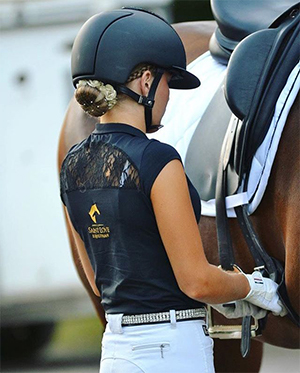 Wedstrijdvoorbereiding
Doelen stellen
Wanneer mag je tevreden zijn? 
Schrijf ze op! 
Scenario’s inbeelden
Trainen onder druk 
Boots wedstrijdsituatie na
Doe de hele proef in een keer (dus ook als je een fout maakt, gewoon doorgaan) 
Rij op andere terreinen (flexibiliteit)
Zorg voor afleiders (publiek, lawaai, slecht weer)
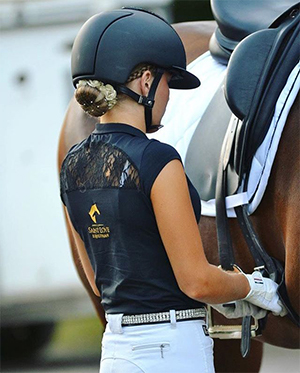 Wedstrijdvoorbereiding
Wedstrijdroutine
Vlecht je paard in
Draag wedstrijdkleding
Rij op hetzelfde tijdstip 
Juiste spanningsniveau 
Ontspanningsoefeningen
Peptalk 
Focus op het controleerbare 
Cirkel 1
Procesdoelen
Aandachtssturing (aandachtsstijlen)
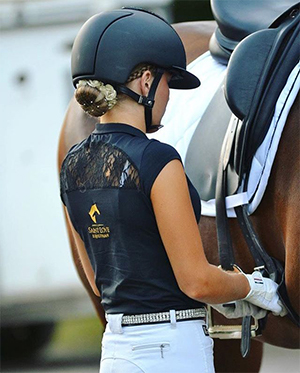 Controleerbare
“Als ik op concours ben, focus ik me op de dingen waar ik invloed op heb, en sluit ik me af voor de dingen waar ik géén invloed op heb. Dat wil zeggen: ik kan me heel druk maken over bijvoorbeeld concurrentie, de juryleden of de bodem van de ring, maar daar kan ik helemaal niets aan veranderen. Waar ik wel invloed op heb is mijn eigen rijden en de voorbereiding voorafgaand aan de wedstrijd.”
Anky van Grunsven
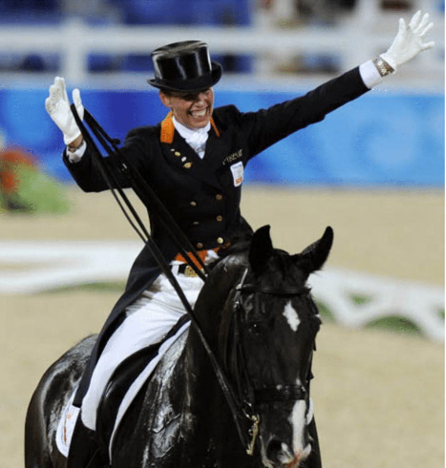 Buikademhaling
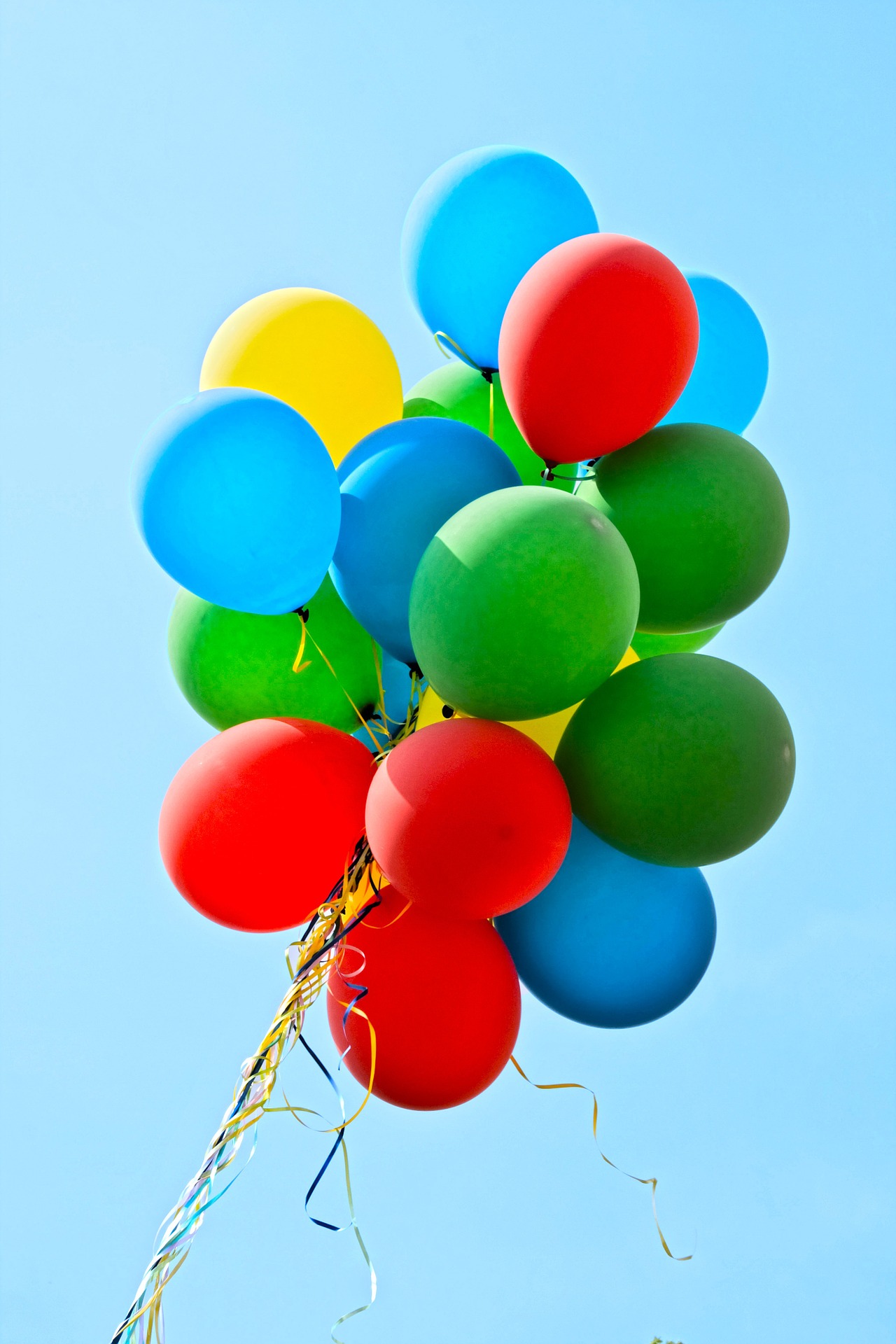 Spanningssymptomen zoals versnelde hartslag en klamme handen nemen af
Je kan beter focussen 
Je verlaagt je zwaartepunt (je bekken ontspannen meer)
Het brengt jezelf én je paard tot rust
Het is een gemakkelijke techniek
Je presteert beter
Buikademhaling
“Als je ademhaling omhoog schiet, zet je je schouders en bovenlichaam vast. Precies wat je niet wilt. Dit gaat namelijk ten koste van het gevoel en de fijne verbinding die je hebt met de paardenmond. Met een lage buikademhaling heb je een betere balans, lossere schouders en bovenarmen. En dat is uiteindelijk waar paardrijden om draait: die fijne, stille verbinding en een goede balans….
… Buikademhaling brengt je zwaartepunt dichter bij je paard. Dit zorgt ervoor dat je balans optimaliseert en je armen alle vrijheid krijgen om gemakkelijk de mond van je paard te volgen, onafhankelijk van je lichaam.” 

	Adelinde Cornelissen
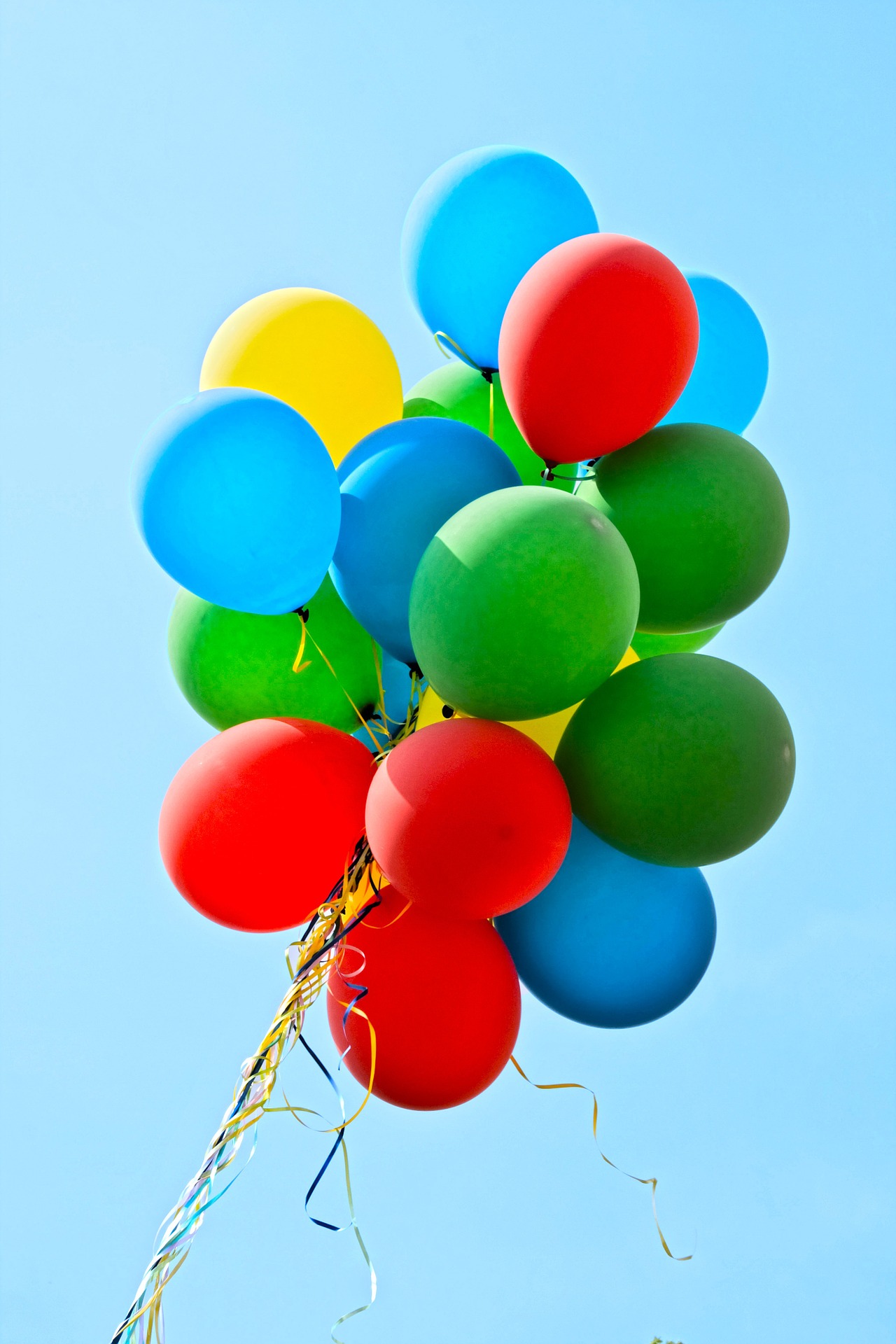 Buikademhaling: hoe?
Inademen door je neus
Bij het inademen zet je buik uit (ballon laten vollopen) 
Langzaam uitademen, eventueel met handen op je buik 
Tel hoe lang je in- en uitademt. In het begin 3 sec in, 1 sec vasthouden, 3 sec uit. 
Probeer vervolgens je uitademing steeds verder op te rekken
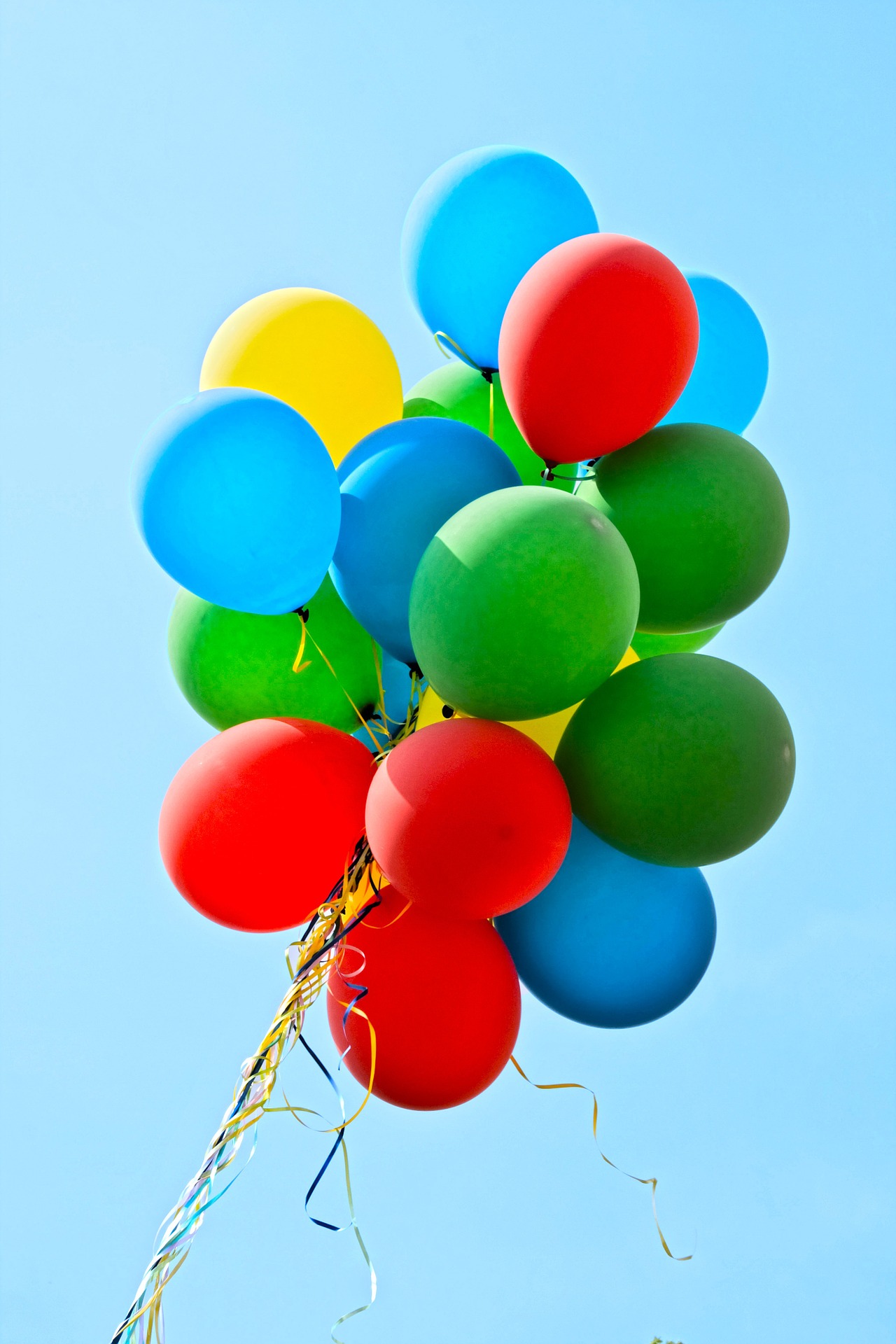 Omgaan met spanning
Acceptatie: wedstrijdspanning hoort erbij 
Je tegenstanders hebben het ook 
Wedstrijdspanning is niet per se slecht
Kan ook voor betere prestaties zorgen
Je kan je spanningsniveau reguleren
Ontspanningsoefeningen, visualisatie, ademhalingsoefeningen, etc. 
Je kan wennen aan spanning
Door te trainen onder druk
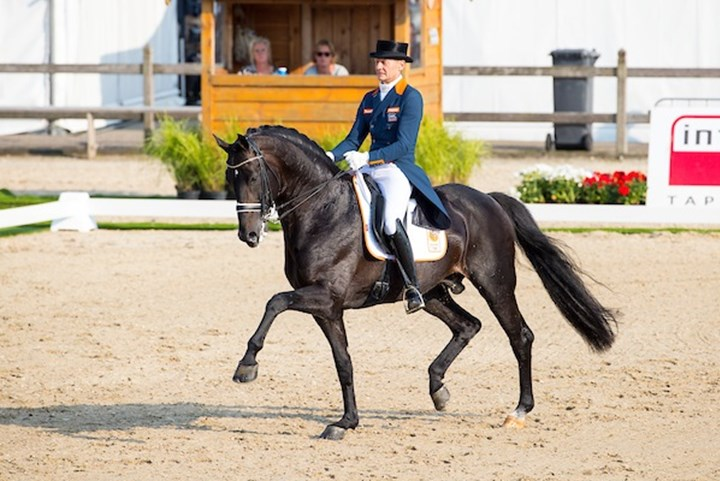 Vragen?
Individuele begeleiding
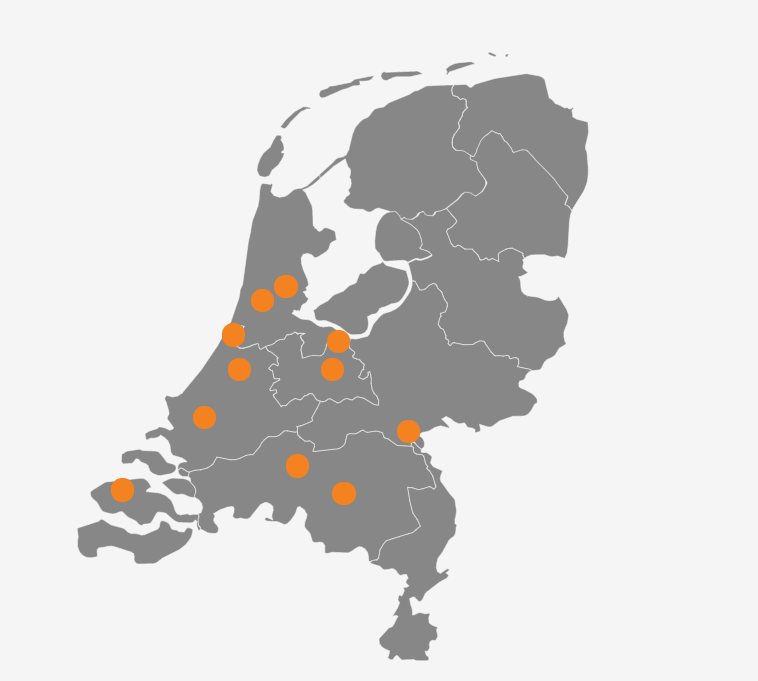 Omgang met spanning/druk
 Omgang met tegenslagen
 Concentratie en focus
 Het stellen van de juiste doelen
 Visualiseren
 Motivatie
 Zelfvertrouwen
 Zelfspraak/gedachtes
 Herstel en ontspanning
 In de ‘flow’ komen
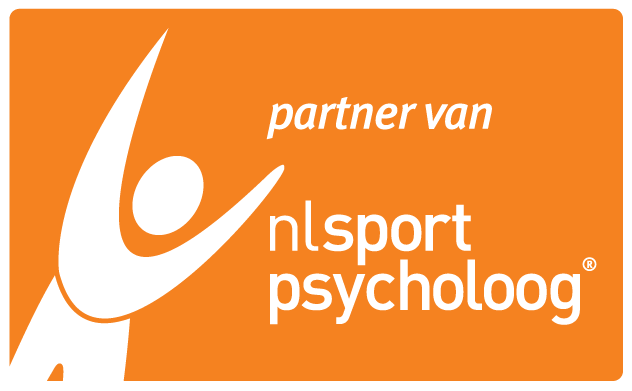 Sportpsychologen door heel Nederland